Bliksemstage bij[naam bedrijf]
Wat gaan we vandaag doen?
Programma: 9.30-12.00 uur

Kennismaken 
Uitleg over [bedrijf] en beroepen
Rondleiding en kennismaken medewerkers
Zelf aan de slag met opdrachten 
Afsluiting
Wie ben ik? / wie zijn wij?
[Speaker Notes: In deze slide stel je jezelf voor, zodat de leerlingen een leuk beeld hebben van jou (buiten je werk om). 

Je kunt hierbij denken aan:
- Naam 
- Leeftijd
- Hobby’s 
- Lievelingseten 
- Hoe kijk je naar deze ochtend? 

Leuk als je een foto toe kunt voegen van jezelf!]
[Optie 1] Wie zijn jullie?
Noem je naam en kies een vraag om te beantwoorden.
Heb je wel eens gespijbeld?
Wat wil je later worden?
In de buitenlucht werken of op kantoor?
Van welke muziek houd je?
Heb je broers of zussen?
Wat is je lievelingseten?
Waar komt je naam vandaan?
Wie is de leukste docent(e)?
Wat heb je de afgelopen vakantie gedaan?
Zou je graag een eigen bedrijf beginnen? Waarom wel/niet?
Wat vind jij het stomste op school?
Denk je dat je een goede baas zou zijn, zo ja waarom?
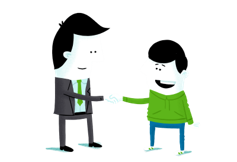 [Optie 2] Wie zijn jullie?
Petje op/petje af of ga staan/zitten als…

- je liever binnen/buiten bent 
- ochtendmens/avondmens 
- sporten/lekker eten 
- wiskunde/taal 
- veel geld verdienen met een saaie baan/minder geld verdienen met een leuke baan 

Als laatste:
- ik weet wat … als bedrijf doet: ja/nee
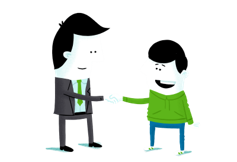 [Speaker Notes: Dit zijn voorbeelden van stellingen die je kunt vragen aan de leerlingen. Begin met wat persoonlijke stellingen om kennis te maken, en maak daarna een bruggetje met stellingen over jouw bedrijf.]
Werken bij [Naam Bedrijf]
[Kort informatie/presentatie van  het bedrijf] 
Bijvoorbeeld: hoe veel medewerkers? Wat doen jullie?
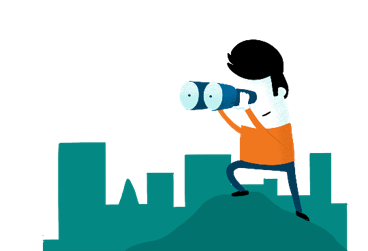 [Speaker Notes: Gebruik hiervoor pakkende voorbeelden! Let op: niet te veel zenden en maak het concreet aan de hand van vragen.

Voorbeeld: 
- Wat denken jullie dat we doen bij dit bedrijf? 
- We zitten in een groot pand, hoe veel medewerkers denk je dat hier werken? 

Benoem in dit verhaal de verschillende functies binnen je bedrijf. Dit hoeft niet in detail, maar belangrijk om te weten dat er bijvoorbeeld HR, (financiële) support functies, keuken, receptie functies zijn.]
4 beroepen binnen [Naam bedrijf]
Welk beroep past het best bij jou?
ICT

Kan goed:
met computers en technologie omgaan
netjes werken
met PowerPoint en Excel omgaan
Receptie/ontvangst

Kan goed:
- veel dingen tegelijk
- is vriendelijk/gastvrij
- bellen 
- afspraken maken
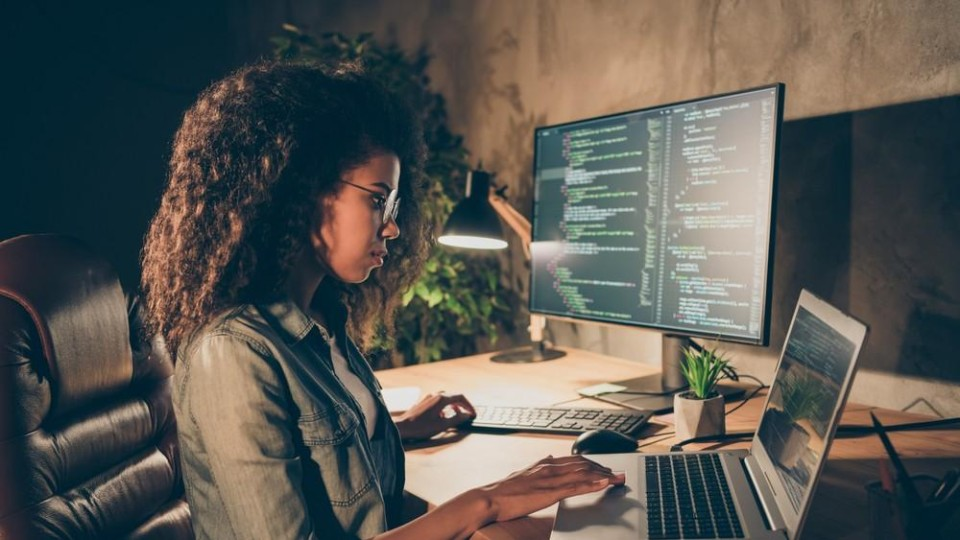 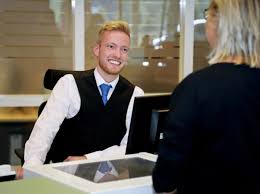 [Jouw beroep] 

Kan goed:
Voeg toe
HR 

Kan goed:
Overzicht bewaren 
Met mensen werken
Onderhandelen/afs-praken maken
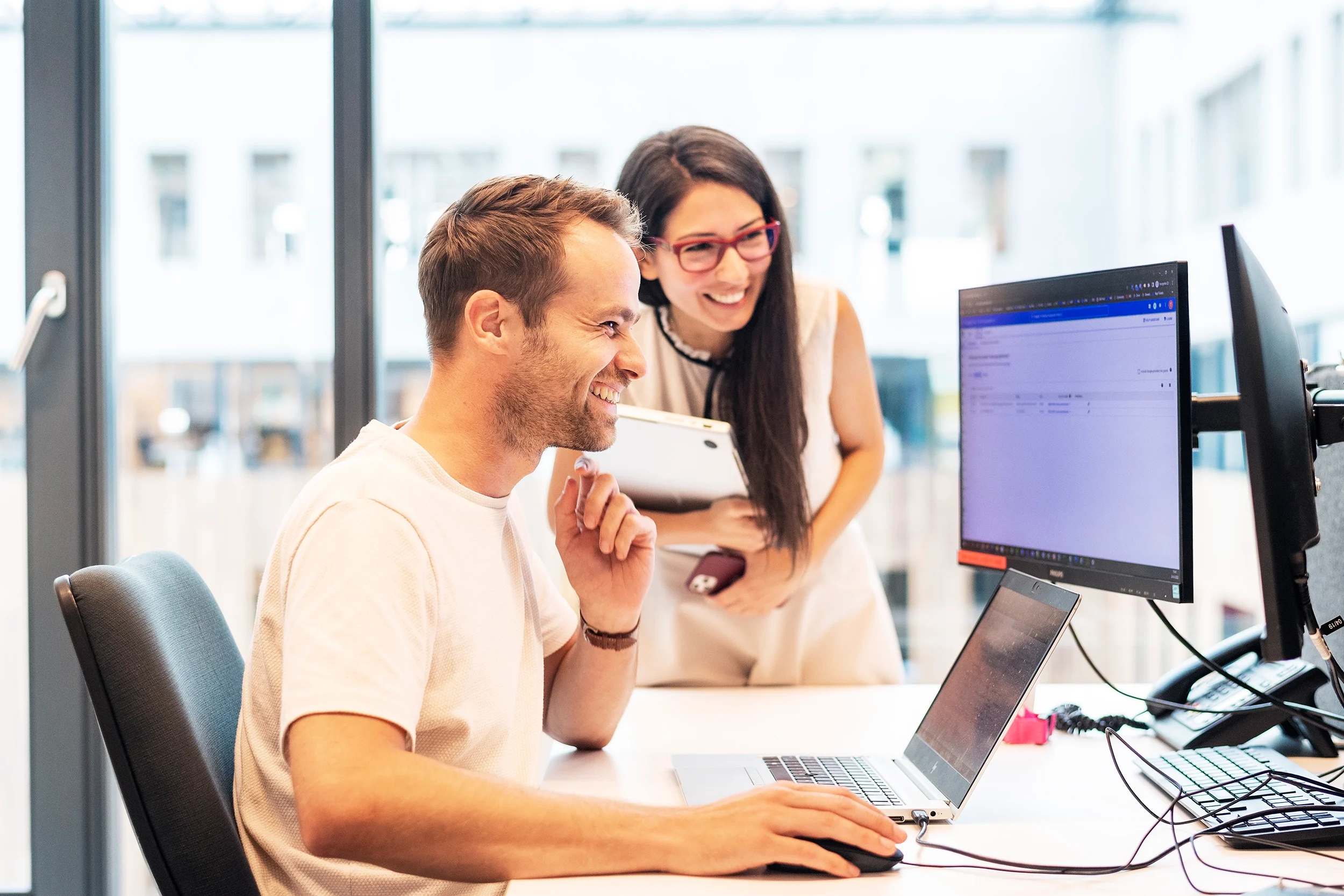 Voeg plaatje in van werkzaamehden [bedrijf]
[Speaker Notes: Dit zijn uiteraard slechts wat voorbeelden van beroepen. Pas aan naar jouw bedrijf, maar houd de praktische opties erin!

Let op op je taalgebruik, gebruik toegankelijke woorden. Voorbeeld: HR is de afdeling die er voor zorgt dat alle medewerkers hun werk goed kunnen doen. Denk hierbij aan salaris, vakantie maar ook het aannemen van nieuwe mensen.]
Rondleiding [Naam Bedrijf]
[Geef een rondleiding door het bedrijf, wellicht vinden enkele collega’s het leuk om wat te vertellen over hun baan. De leerlingen kunnen hen vragen stellen die ze hebben voorbereid of geef hen een lijstje met vragen die ze zouden kunnen stellen.]
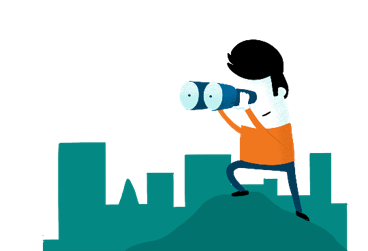 [Speaker Notes: Dit kan ook creatief! In de vorm van bijvoorbeeld een bingo met daarop:
Vind een medewerker van de receptie
Vind een medewerker die het niet erg vindt om om 7:00 te beginnen 

Ook hier is het weer leuk als jullie meerdere afdelingen meenemen en dat collega’s op de hoogte zijn van een groepje leerlingen wat langs komt. Extra leuk als ze daar even de tijd voor kunnen nemen!]
Pauze
[Speaker Notes: Heel fijn als jullie tijdens de pauze wat te drinken en eten voor de leerlingen hebben.]
ErvaringOpdoen
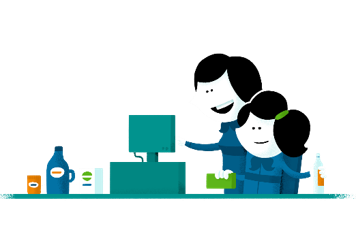 Aan de slag!
[Korte Uitleg over de praktische opdrachten]
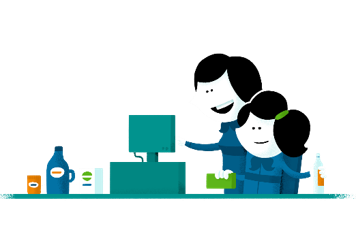 [Speaker Notes: Tips:
Hou de opdrachten interactief
Liever 3 opdrachten van 20 minuten, dan 1 opdracht van een uur 
Maak de koppeling tussen de opdrachten en jullie werkzaamheden 
Wellicht handig om de groep op te delen in kleine groepjes 
Laat de leerlingen niet te lang stilzitten]
[Optioneel] Quiz
[Aantal vragen over de dingen die aan bod zijn gekomen]
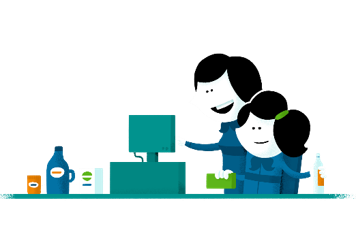 Wat vonden jullie ervan?
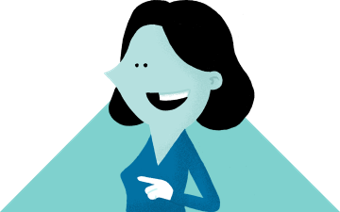 Tijd voor evalueren (alleen vo)
Scan de QR-code
Bliksemstage bij [Naam Bedrijf]
Wat vond je het leukst vandaag en waarom? 

Wat voor soort opdracht zou je de volgende keer weer willen doen? 

Zou je bij dit bedrijf willen werken? Waarom wel/niet?

Heb je nog tips?
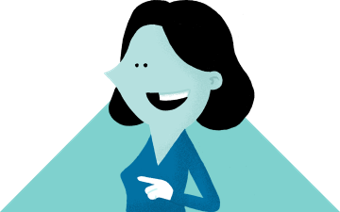 [Speaker Notes: Optionele vragen:
Wat vonden jullie van deze bliksemstage?
Wat vond je leuk van de opdracht?
3)   Waar moet je goed in zijn om bij dit bedrijf te werken? 
4)   Zijn er nog vragen? 

Voor een bliksemstage voor middelbare scholieren: vergeet de QR-code niet die je een dag van tevoren toegestuurd krijgt! Dit is een code die verwijst naar een online evaluatieformulier voor de leerlingen, de begeleider(s) en jullie.]